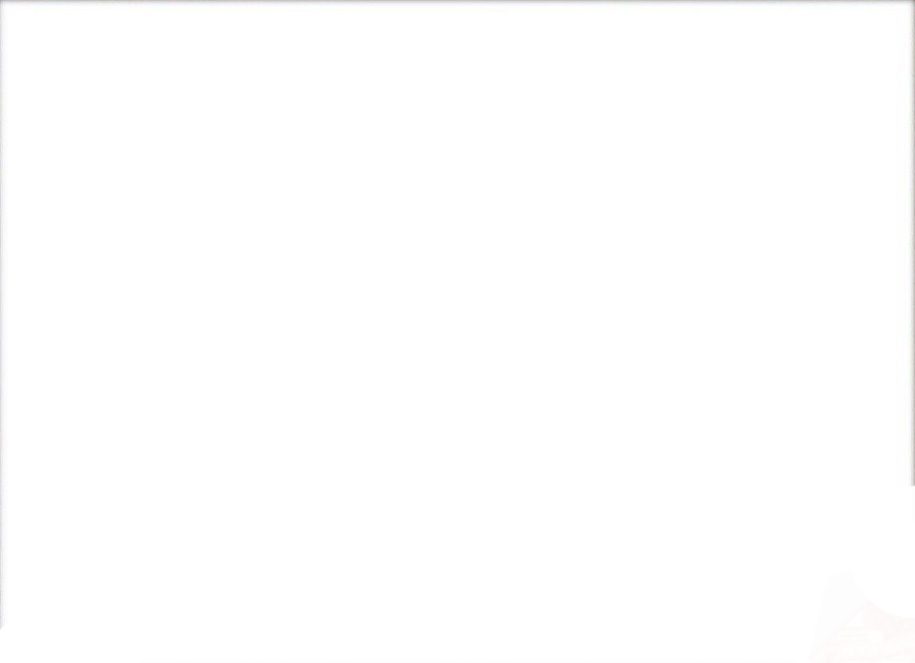 Національна ідентичність 
та національна безпека
 
Лекції: 32 години (16 занять)
Практики: 32 години (16 занять) 
Консультації: 4 години (2) 
Екзамен
 
Міждисциплінарні зв’язки: Історія України та української культури, філософія, політологія.
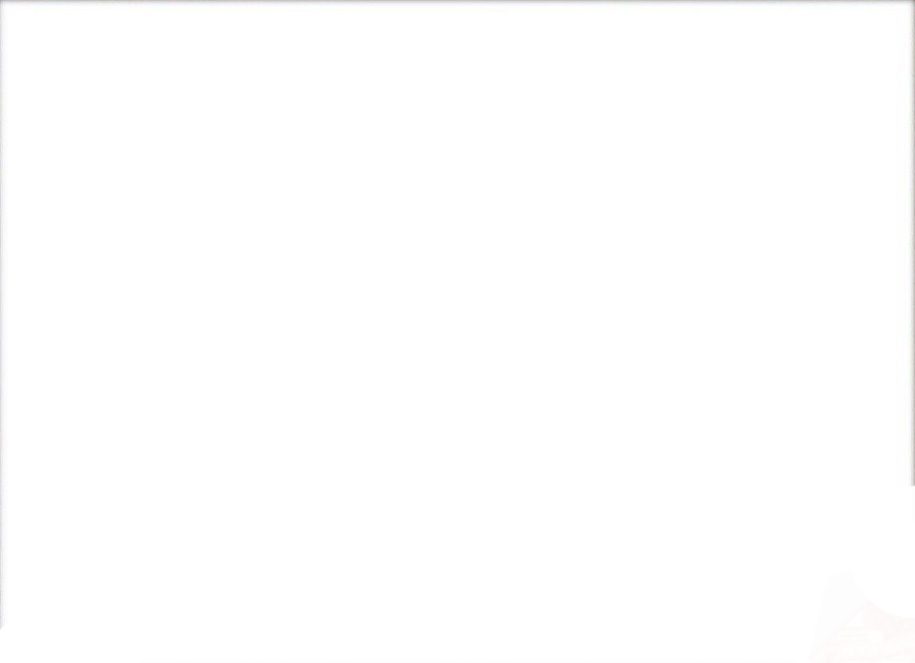 Термінологія курсу
 
Нація
Дві основні лінгвістичні традиції у застосуванні поняття «нація» склалися ще у ХVІІІ столітті. В одній цей термін асоціювався з поняттями «держава», «громадянство» і означав певну територіальну політичну спільноту. В іншій акцент робився на етнічних і культурних особливостях, а сама спільнота поставала як мовно-культурна. Зовсім в іншому руслі розвивався такий процес в Україні. Тут формування нації відбувалося в умовах багатовікової бездержавності, ускладненої розчленованістю території.  
 
Нація (лат. natio «плем'я, народ») — у політичному значенні це сукупність громадян певної держави; у культурно-етнічному значенні термін «нація» є синонімом поняття «народ».
Етноси ґрунтуються на мовній та кровній спорідненості, а нації, крім цього, – на політичних та економічних зв'язках, культурі, єдиній самосвідомості.
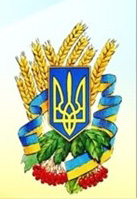 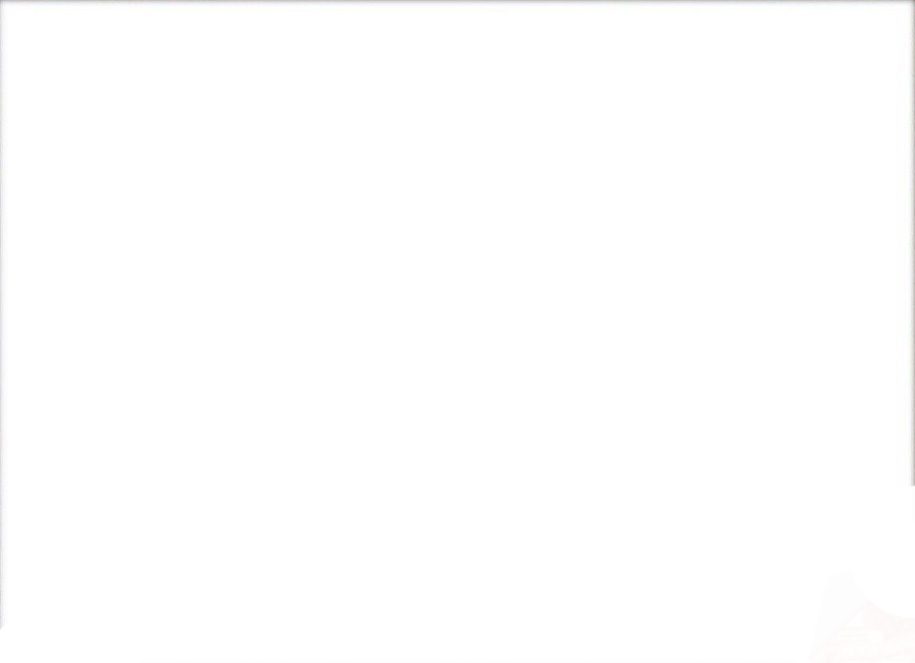 Ідентичність

У філософії термін «ідентичність» з'являється у роботах Д. Локка та Д. Юма, та його використання пов’язують із процесом індивідуалізації в епоху модерну. Термін «ідентичність» стає популярним у 50-х рр. США після появи робіт психолога Е. Еріксона. Е. Еріксон, який, власне, і ввів цей термін у науковий побут, розглядав ідентичність як процес, зосереджений у сутності людини та культури, до якої цей індивід належить. 
 
Під ідентичністю прийнято розуміти результат самовизначення людини чи групи у соціальному сенсі, створення «образу – Я» та «образу – Ми», тобто віднесення ними себе до тих чи інших спільнот за віковими, професійними, статевими, територіальними, етнічними, конфесійними чи іншими ознаками. Англійське слово “identity” вживається у значеннях тотожності, справжності й самобутності.
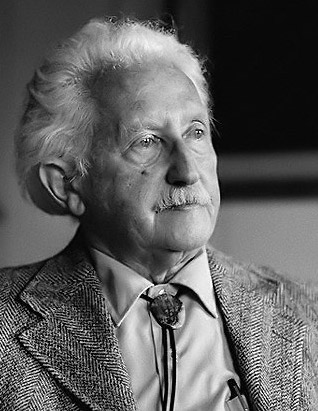 Е. Еріксон
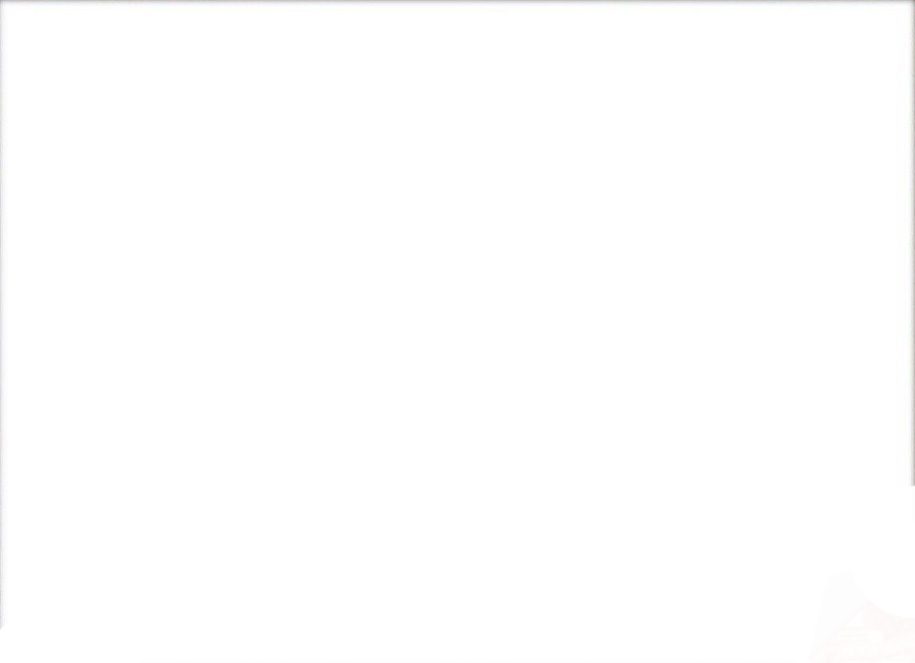 Визначальними чинниками національного менталітету виявляються: 
мова, 
релігія (або ідеологія), 
історична пам'ять, 
національні інтереси, постійні та ситуативні.
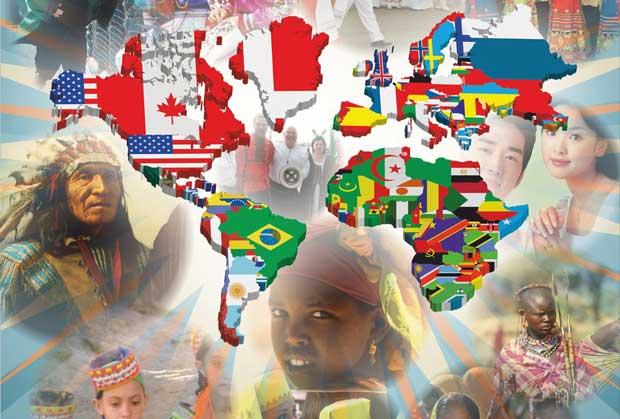 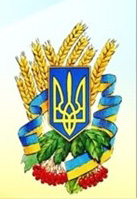 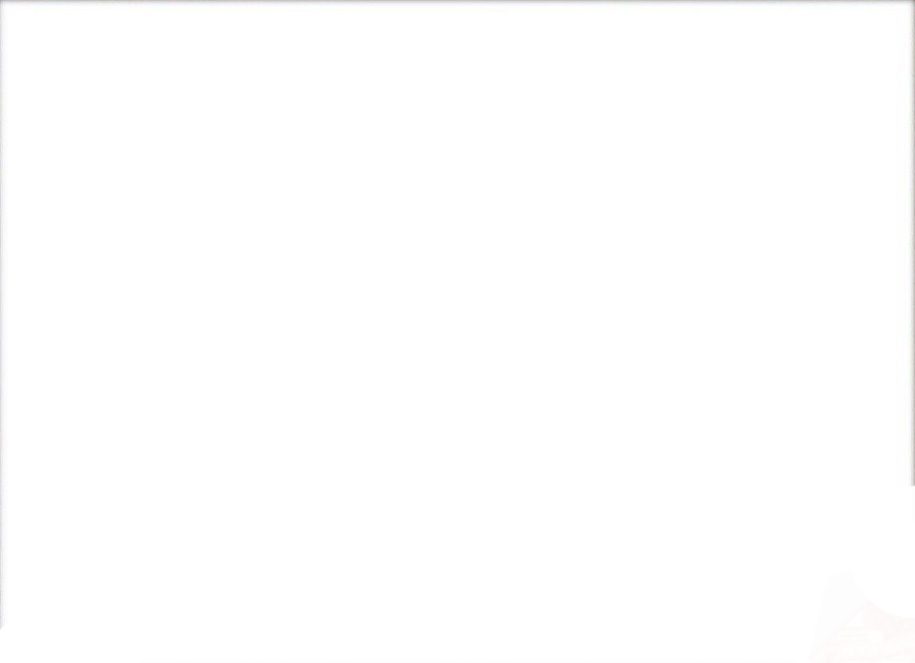 У поняття етнічної ідентичності вкладаються насамперед спільні уявлення, що виникають внаслідок усвідомлення членами певної етнічної групи спільності походження, культури, мови, традицій, території, історії. 
Що ж до національної ідентичності, то це поняття є більш невизначеним і розмитим. Її найголовнішими рисами є 
- історична територія, 
- спільні міфи та історична пам’ять, 
- спільна культура, 
- єдині юридичні права та обов’язки для всіх членів, 
- спільна економіка.
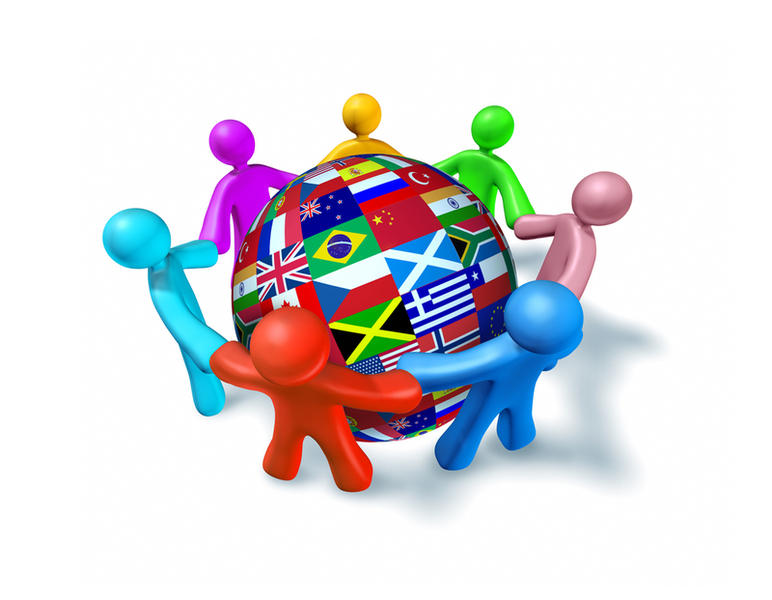 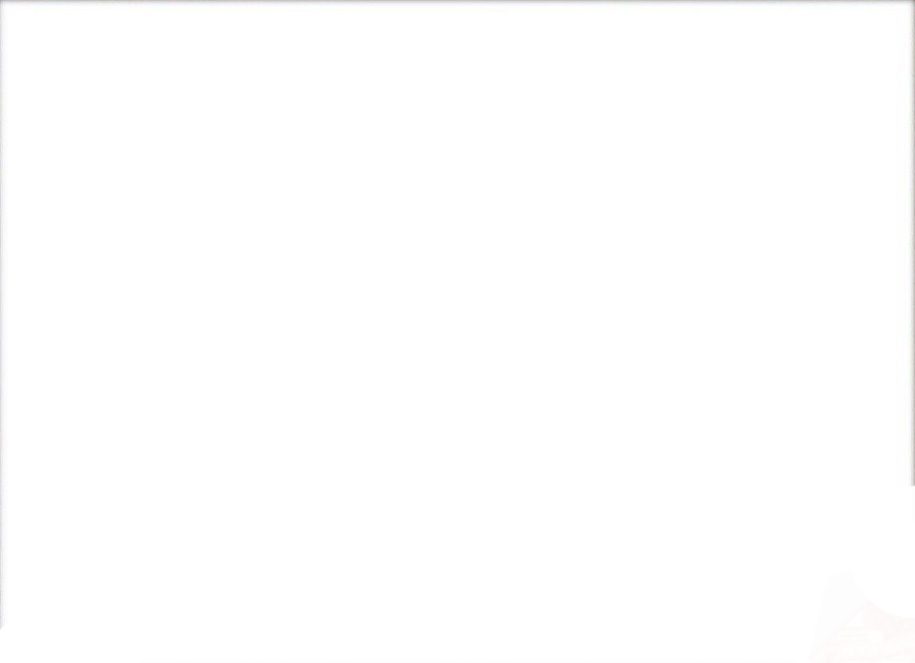 Поняття національної ідентичності передбачає насамперед самобутність, історичну індивідуальність, наявність популярної в масах національної ідеї. Національна ідентичність може химерно поєднуватися з іншими різновидами ідентичностей – класовою, релігійною, етнічною, а її ідеологія – перетворюватися на інші ідеологічні різновиди: лібералізм, фашизм, комунізм.
Якщо етнічна ідентичність ґрунтується на певній системі об’єктивних особливостей – расових, культурних, психологічних (антропологічний тип, мова, релігійні догмати, традиційна обрядовість), то конституїтивною основою національної ідентичності виступають ознаки, значно менш «відчутні на дотик» – свідомість, політична воля, громадянство.

За відсутності сильної національної ідентичності настає криза у роботі політичних інститутів: 
корупція починає приймати неконтрольовані розміри; 
місцеві еліти проводять політику, спрямовану досягнення автономії чи незалежності;
громадяни прагнуть емігрувати із країни.
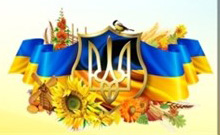 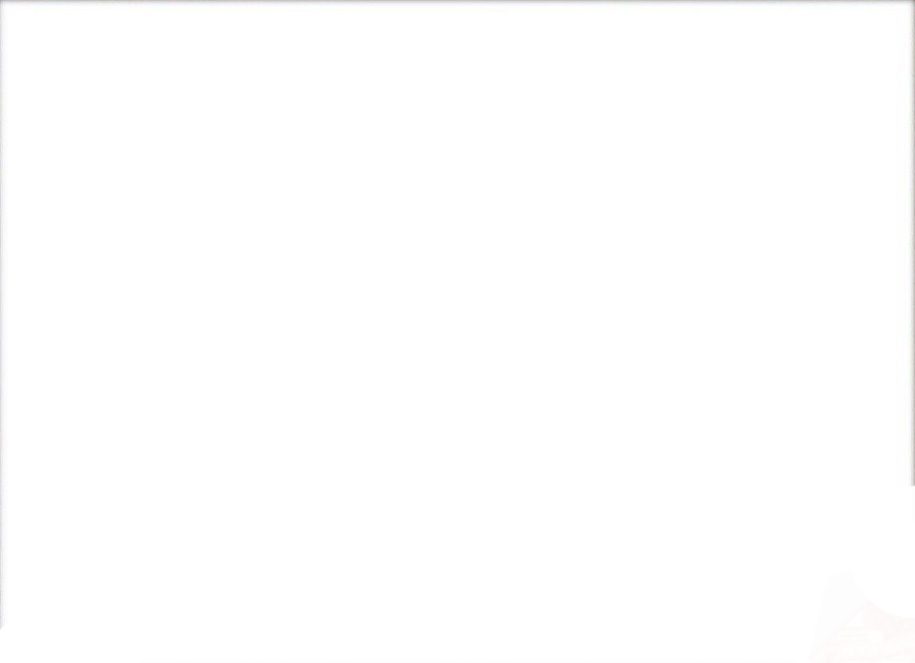 Національна безпека
 
Суть національної безпеки полягає у створенні сприятливих умов для реалізації національних інтересів, процвітання, могутності, всебічного розвитку України для максимального задоволення потреб та інтересів представників української нації відповідно до загальновизнаних норм співіснування.

 Національним інститутом стратегічних досліджень були визначені такі пріоритетні національні та національно-державні інтереси України:
1. Забезпечення суверенітету та територіальної цілісності. 
2. Подолання економічної кризи. 
3. Досягнення національної злагоди, політичної та соціальної стабільності. 
4. Збереження генофонду народу, зміцнення здоров’я громадян.
5. Створення демократичного суспільства. 
6. Інтеграція України в європейську та світову спільноту. 
7. Забезпечення екологічно безпечних умов життєдіяльності.
8. Створення цілісної системи забезпечення національної безпеки.
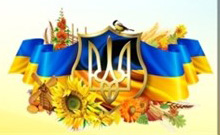 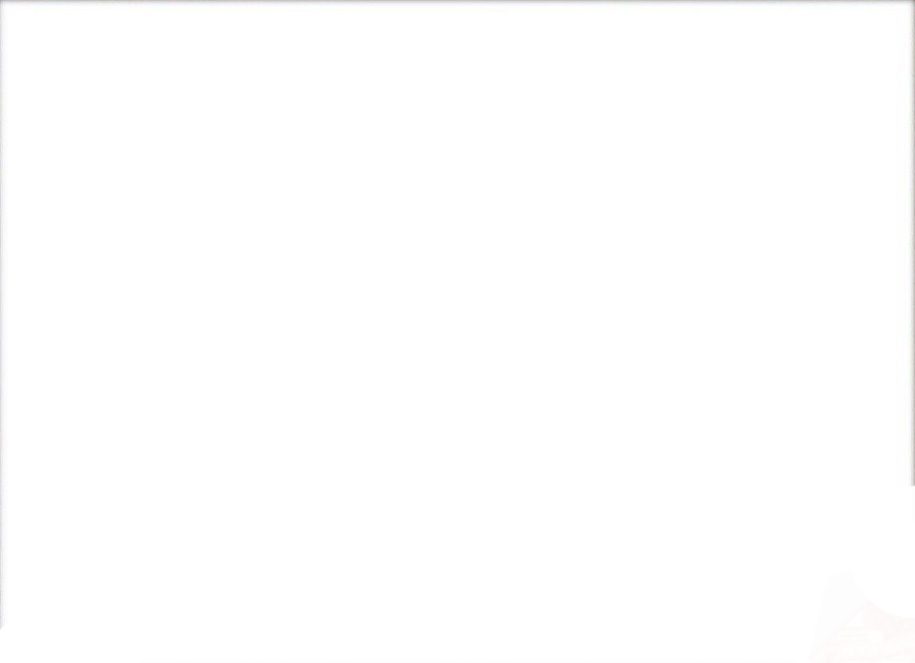 Завдання:
Що Ви розумієте під терміном «національна ідентичність»? Опираючись на ваші попередні знання, визначте, яке поняття первинне – етнічна ідентичність чи національна? 
Чи можливе формування національної ідентичності без етнічної компоненти? 
Як національна ідентичність поєднується з національною безпекою?
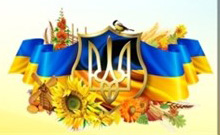